1
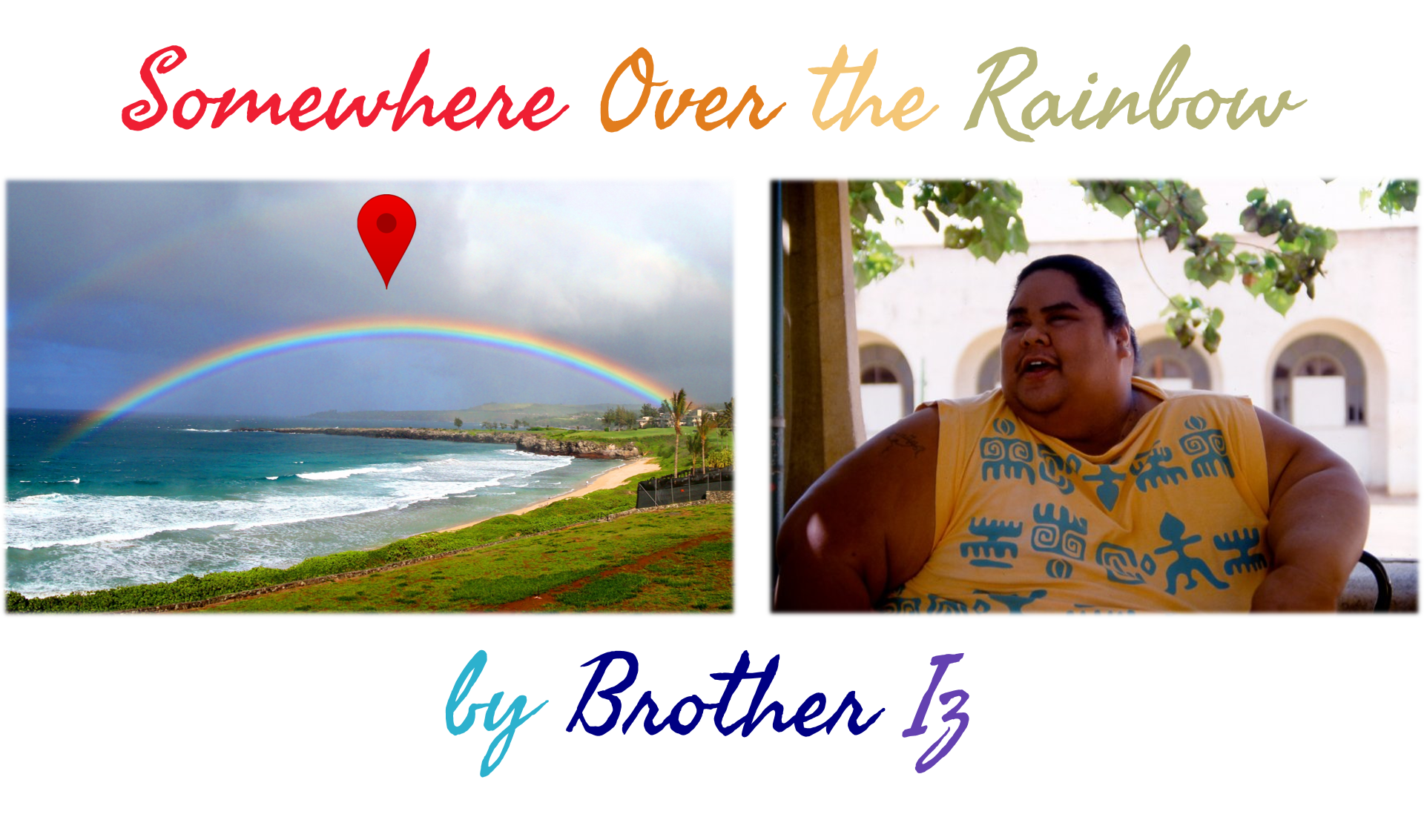 picturelyrics.org
2
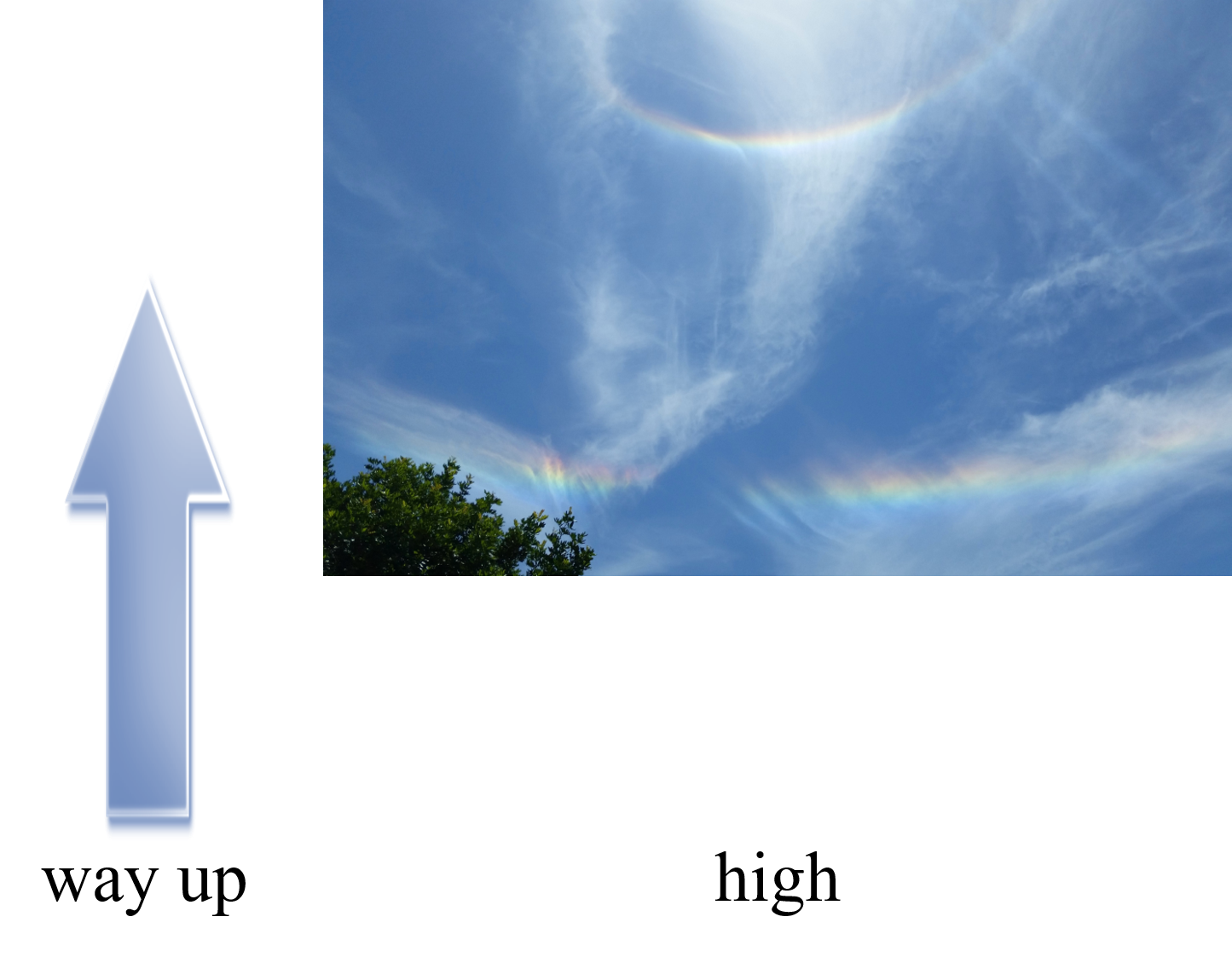 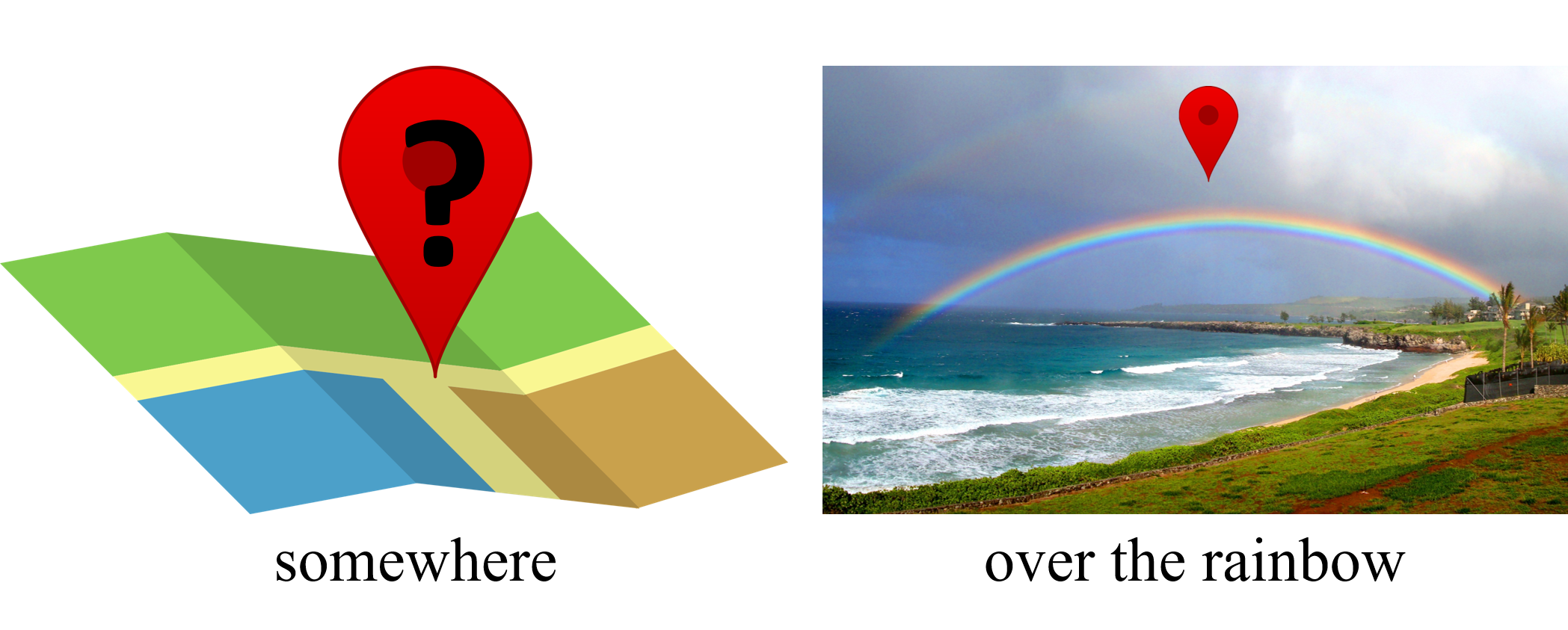 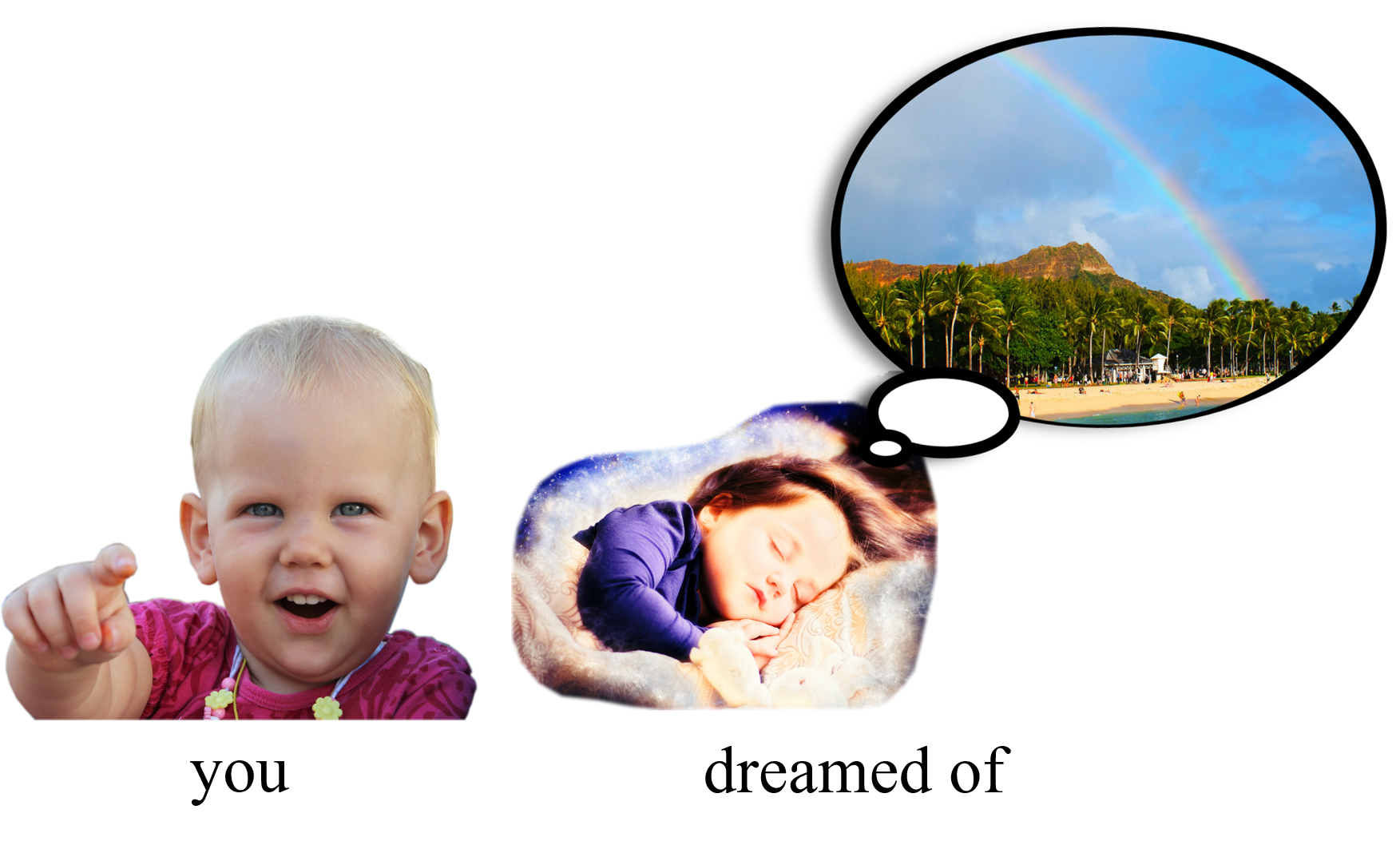 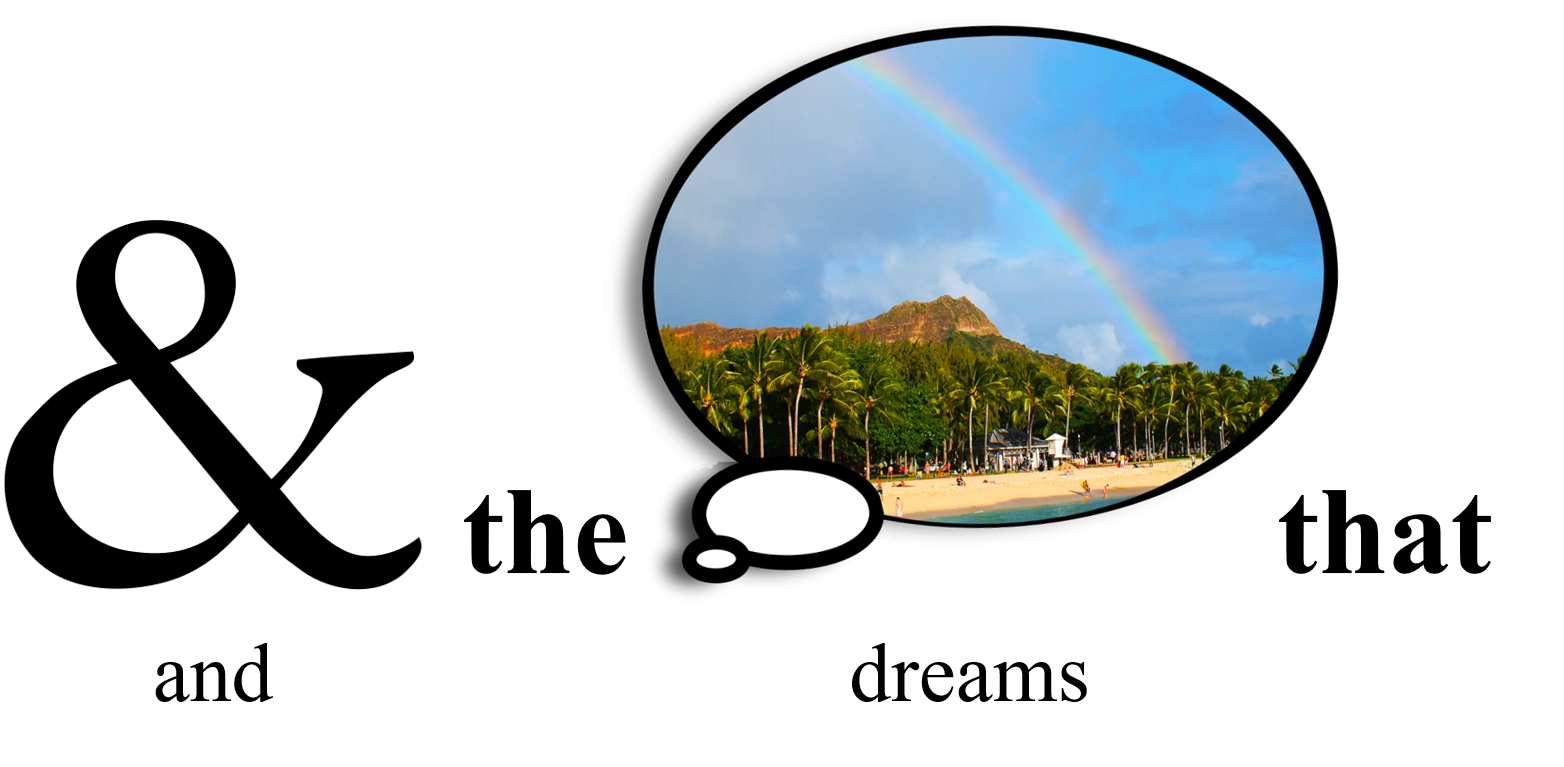 picturelyrics.org
3
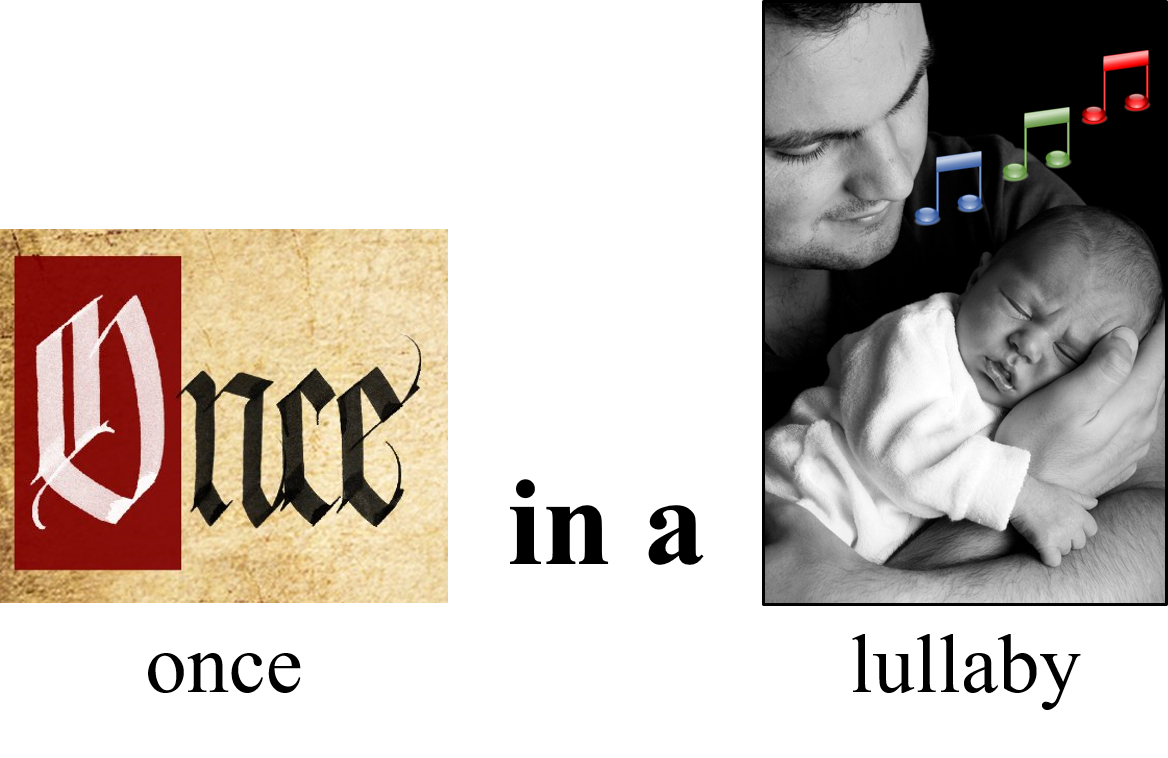 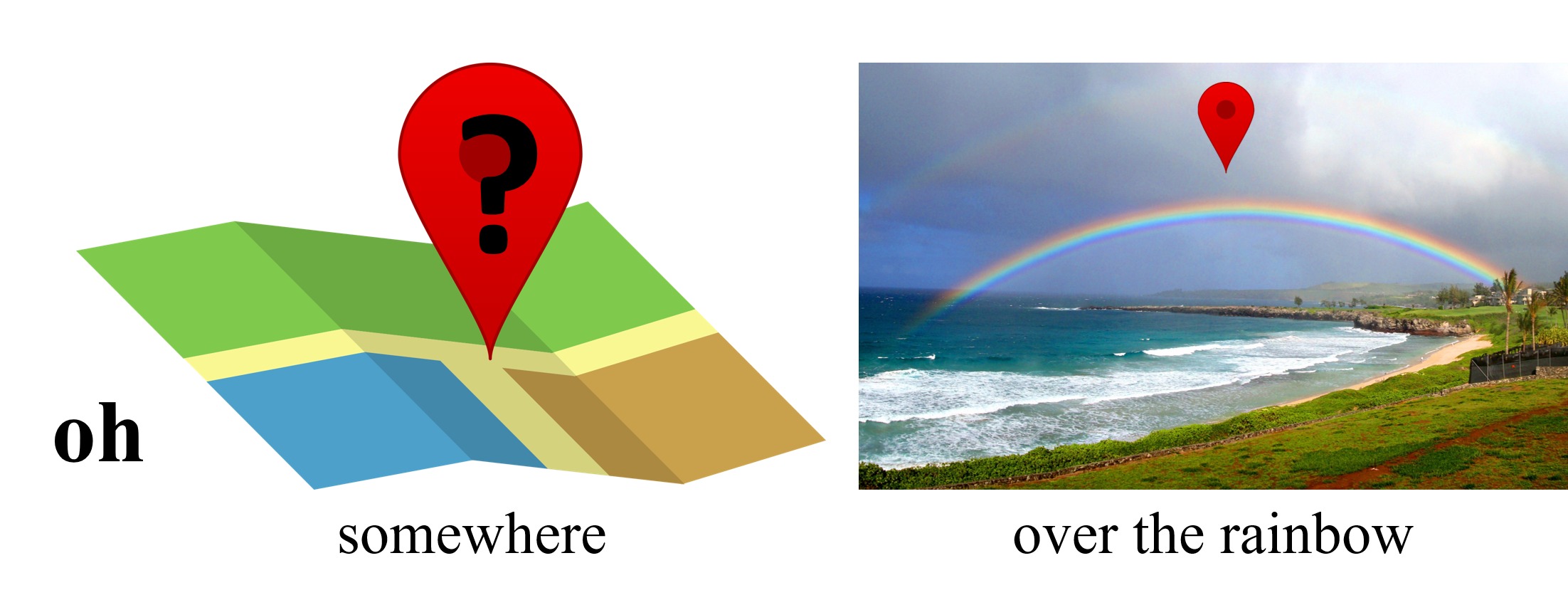 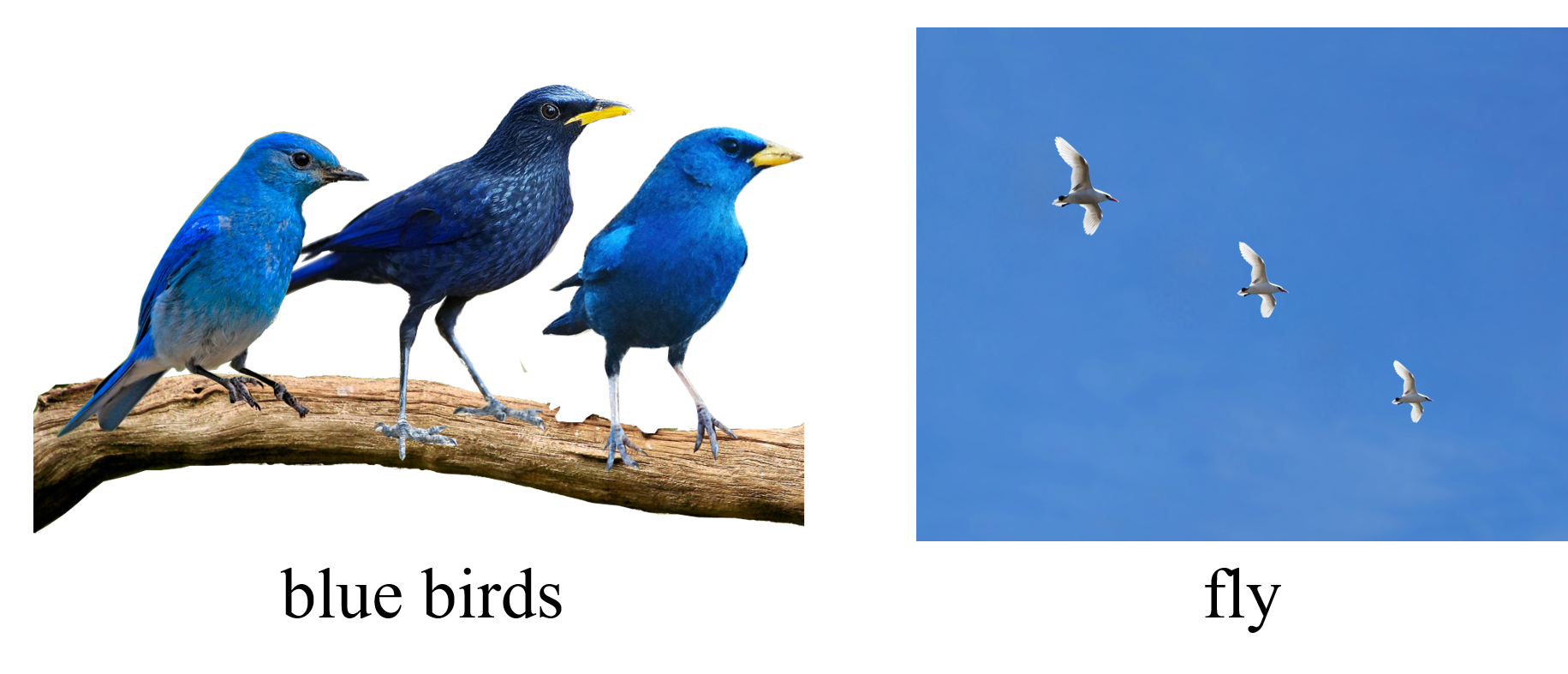 picturelyrics.org
picturelyrics.org
4
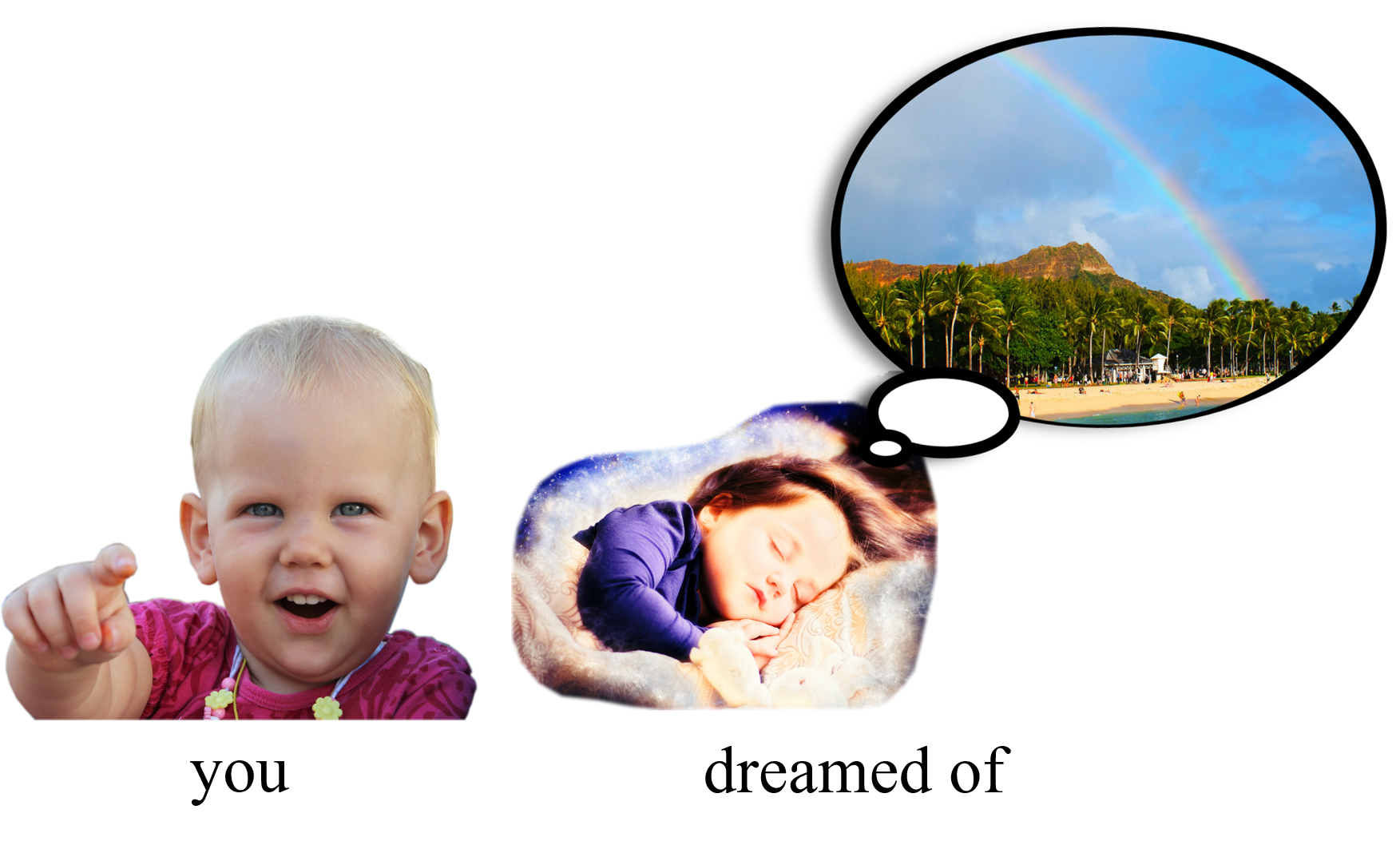 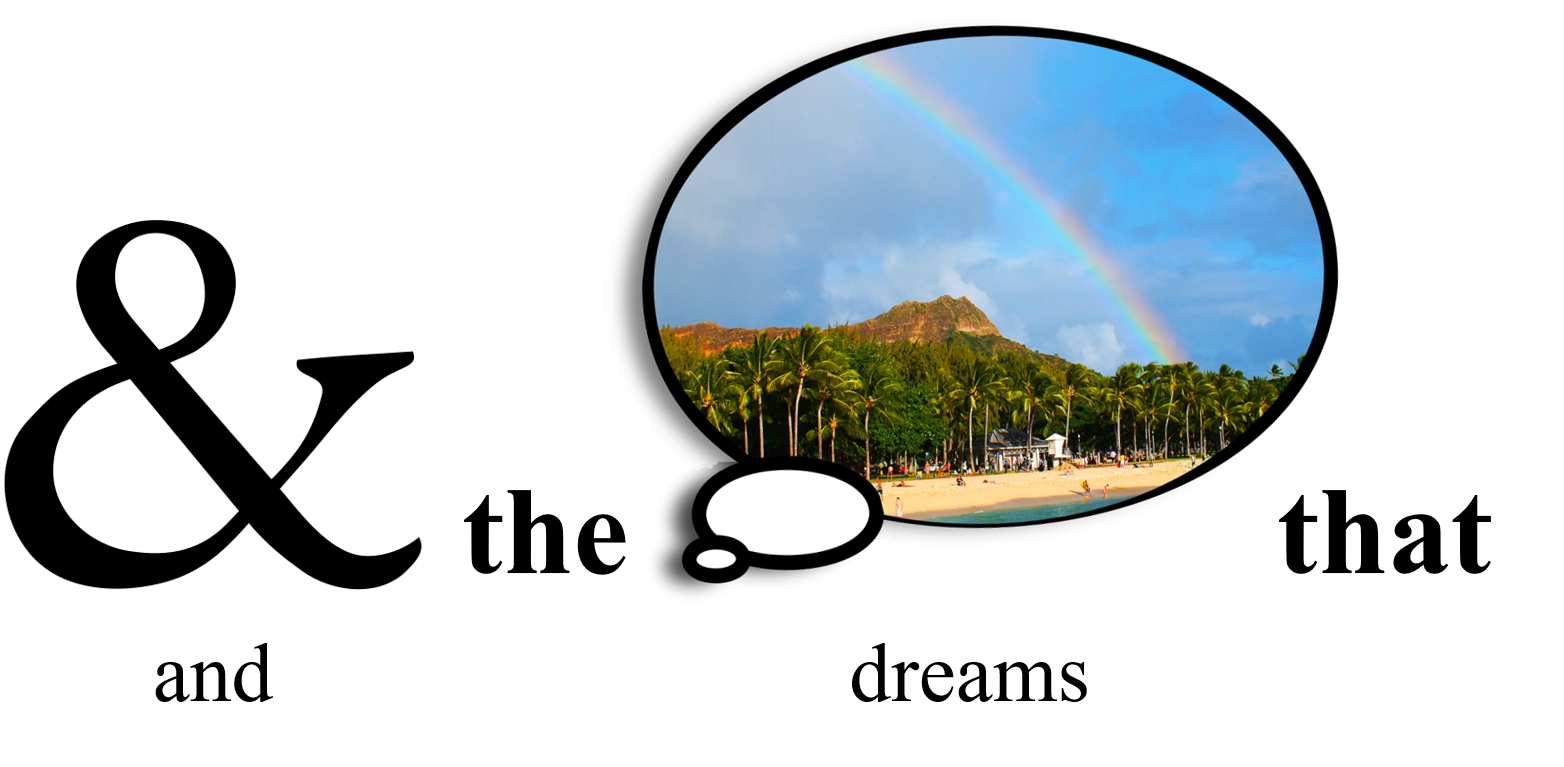 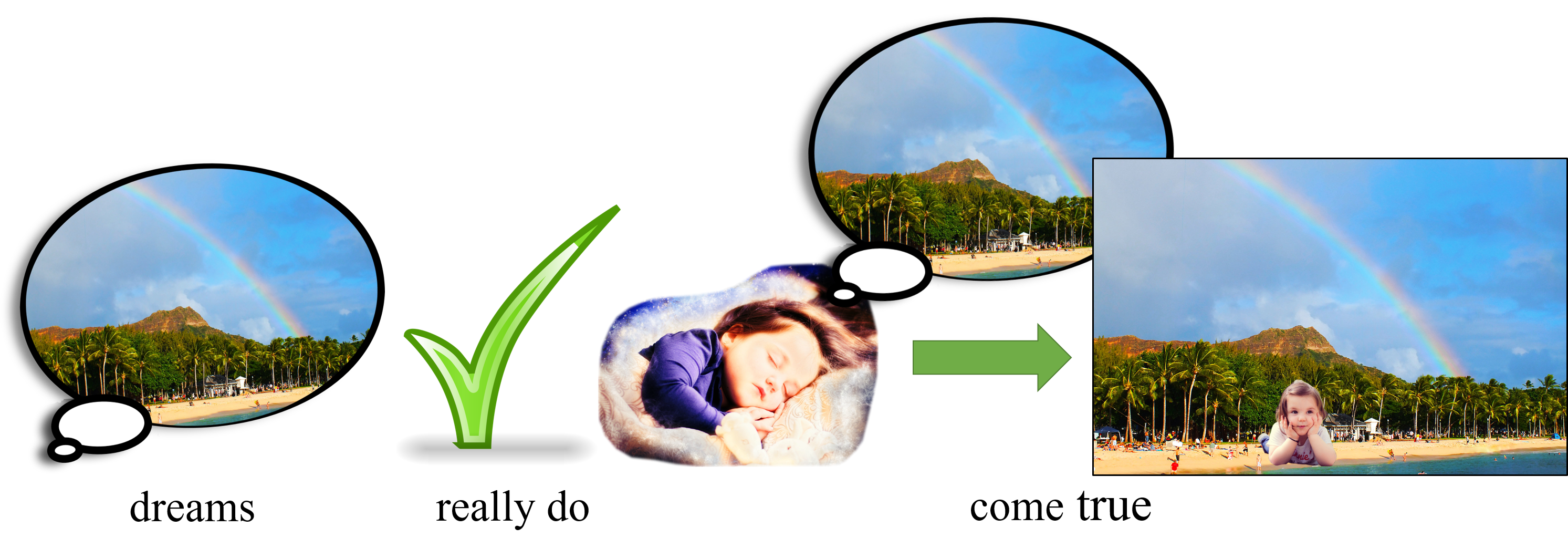 5
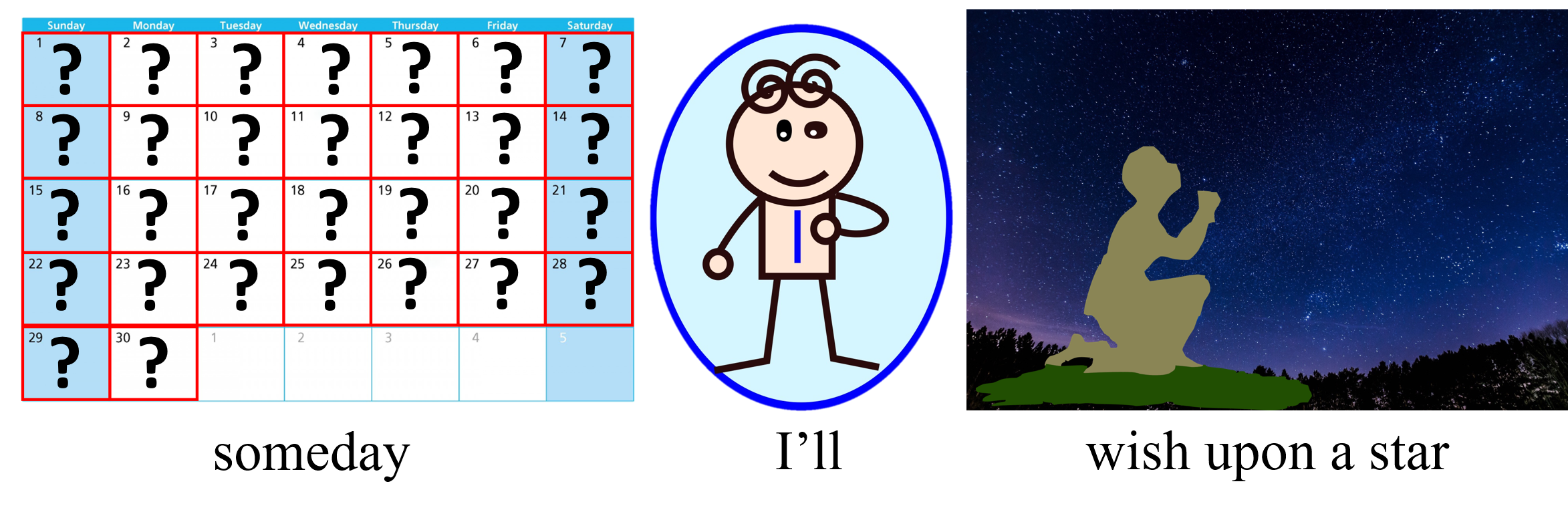 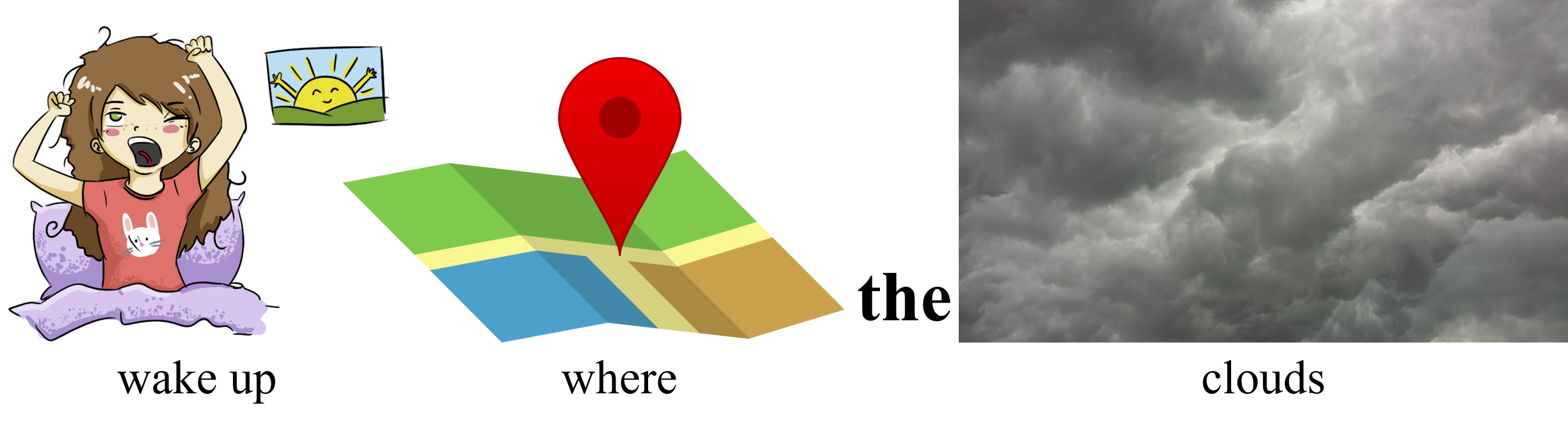 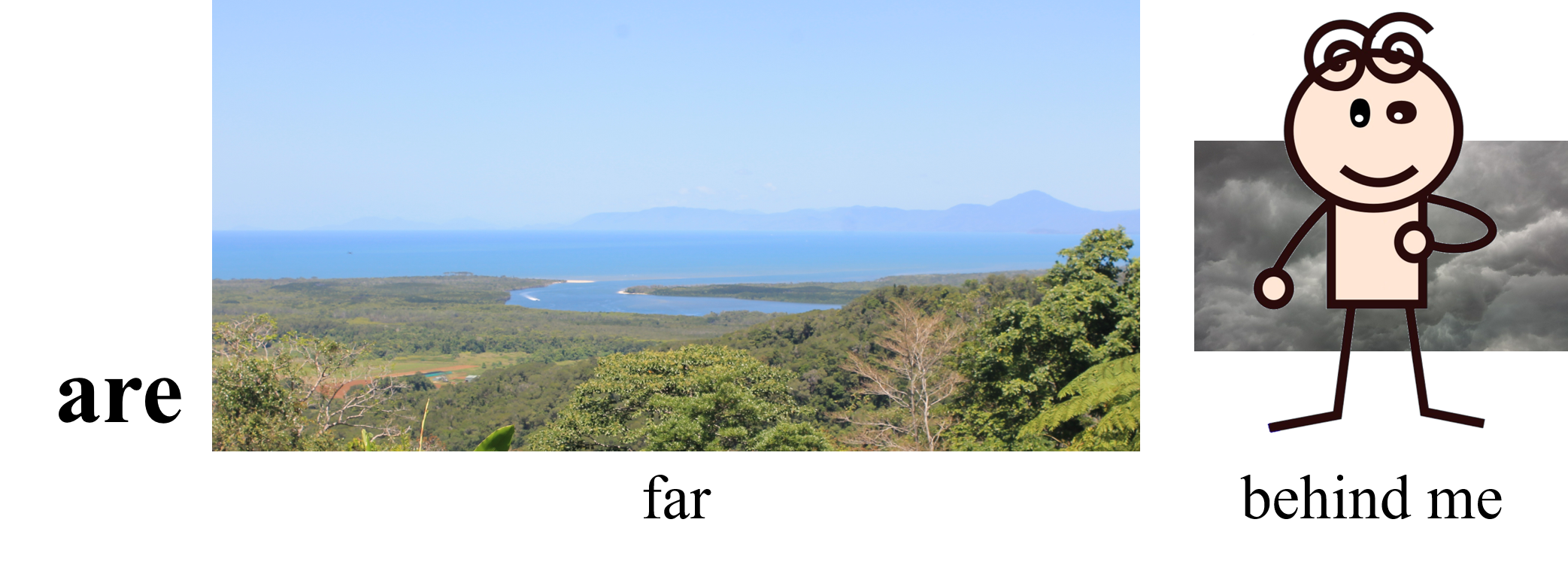 picturelyrics.org
picturelyrics.org
6
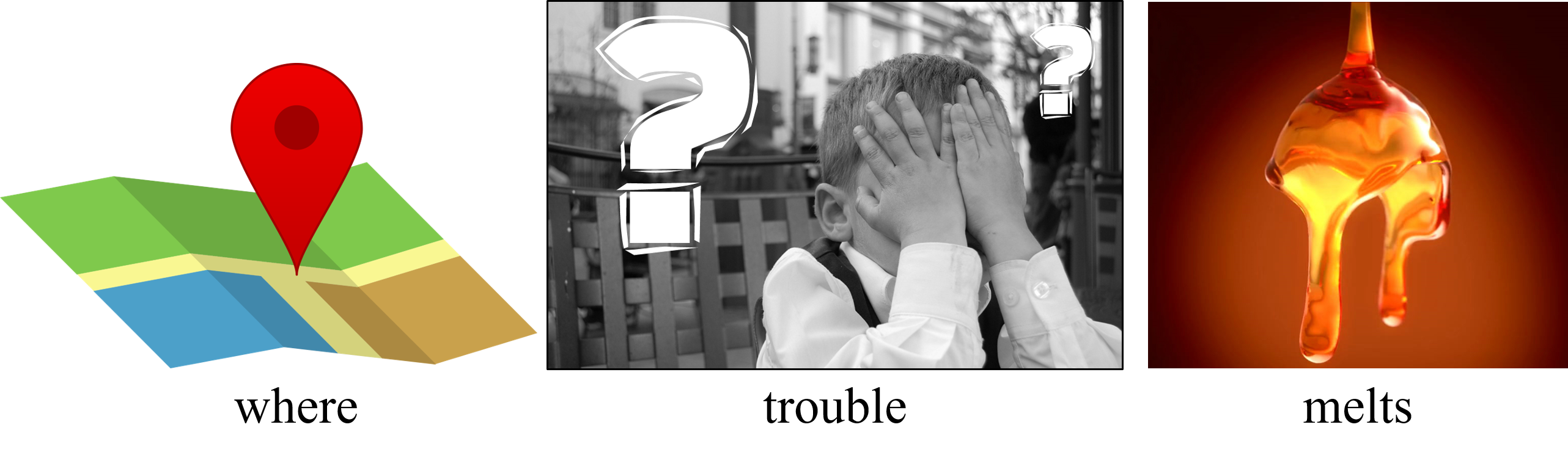 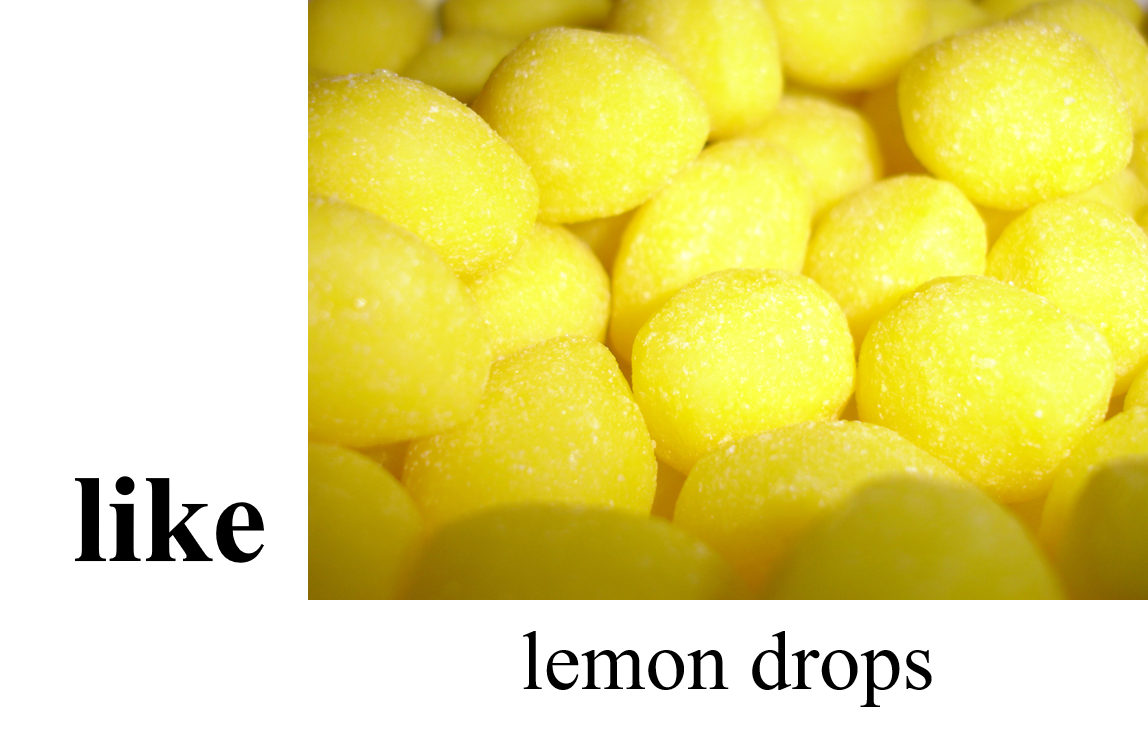 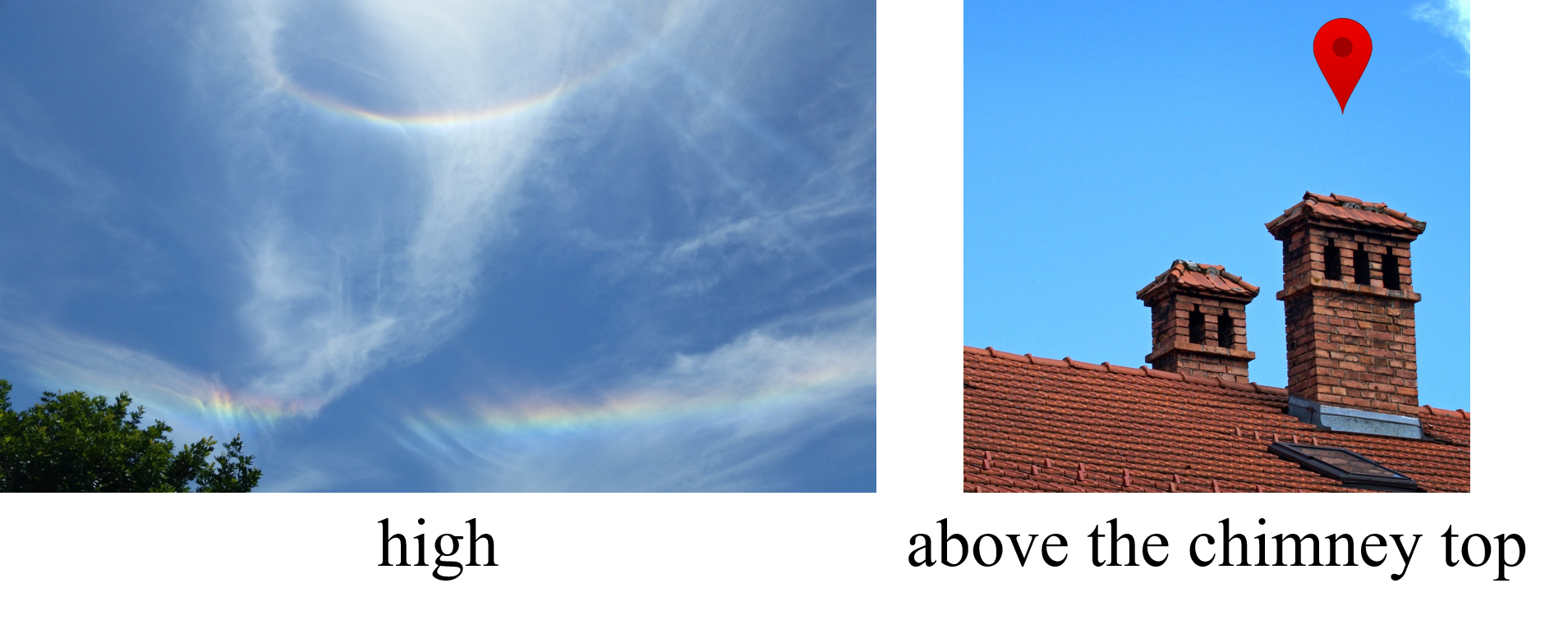 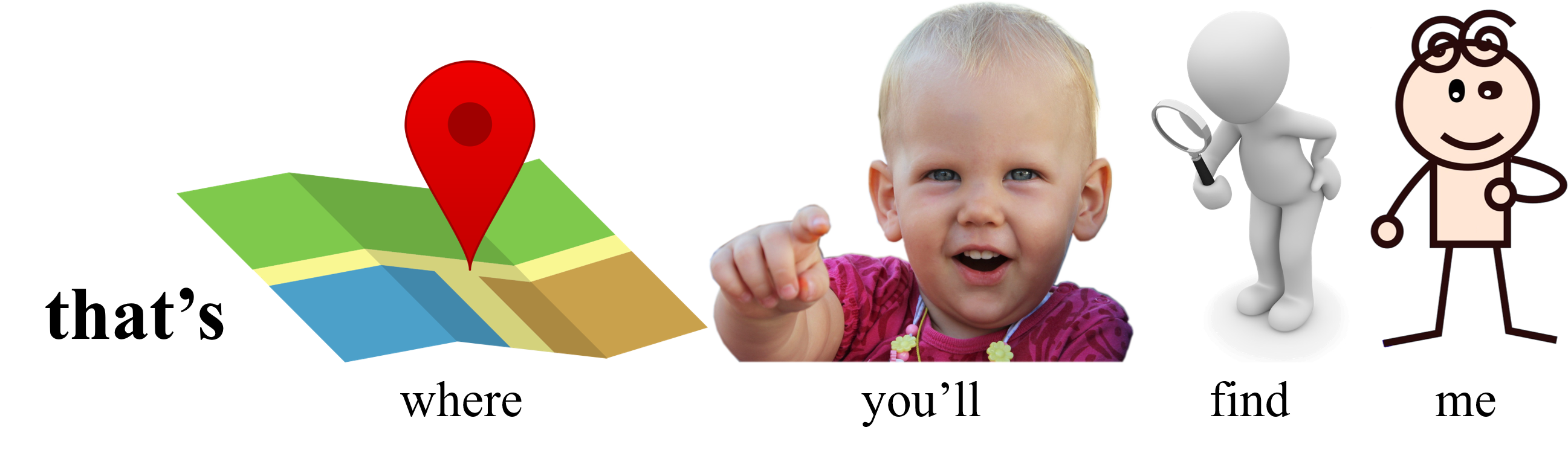 picturelyrics.org
7
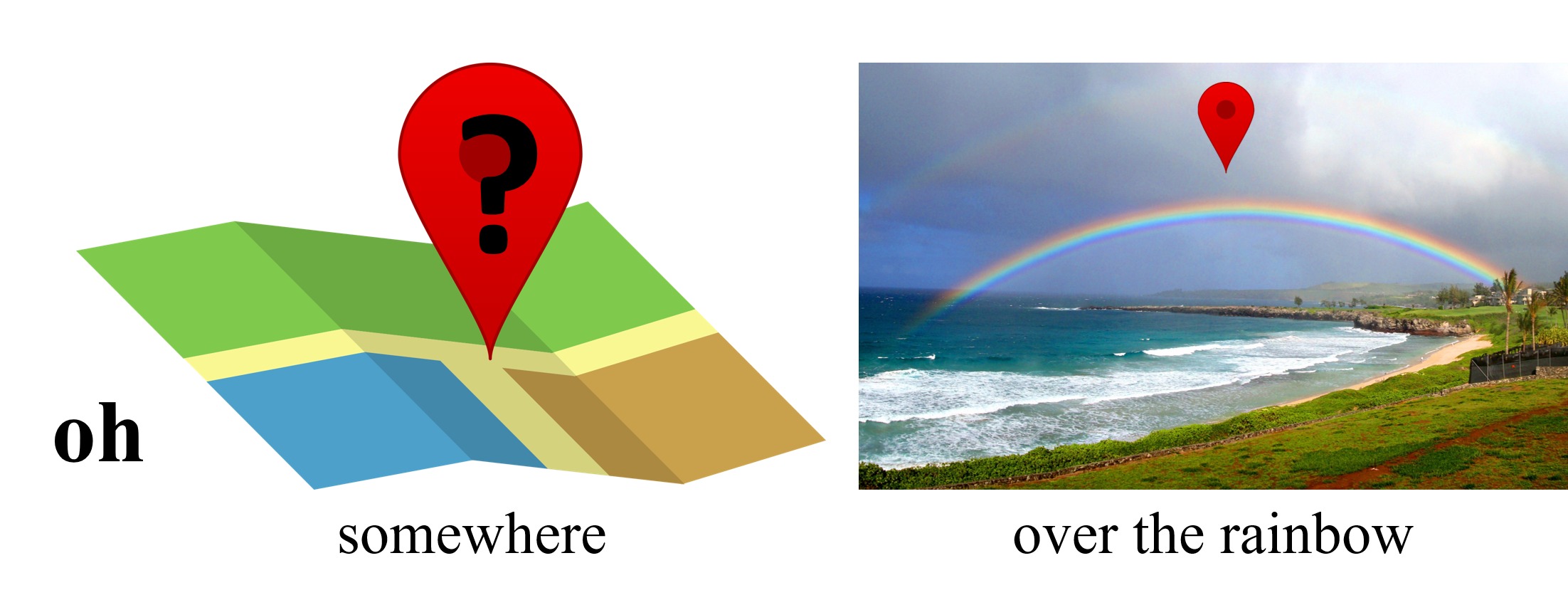 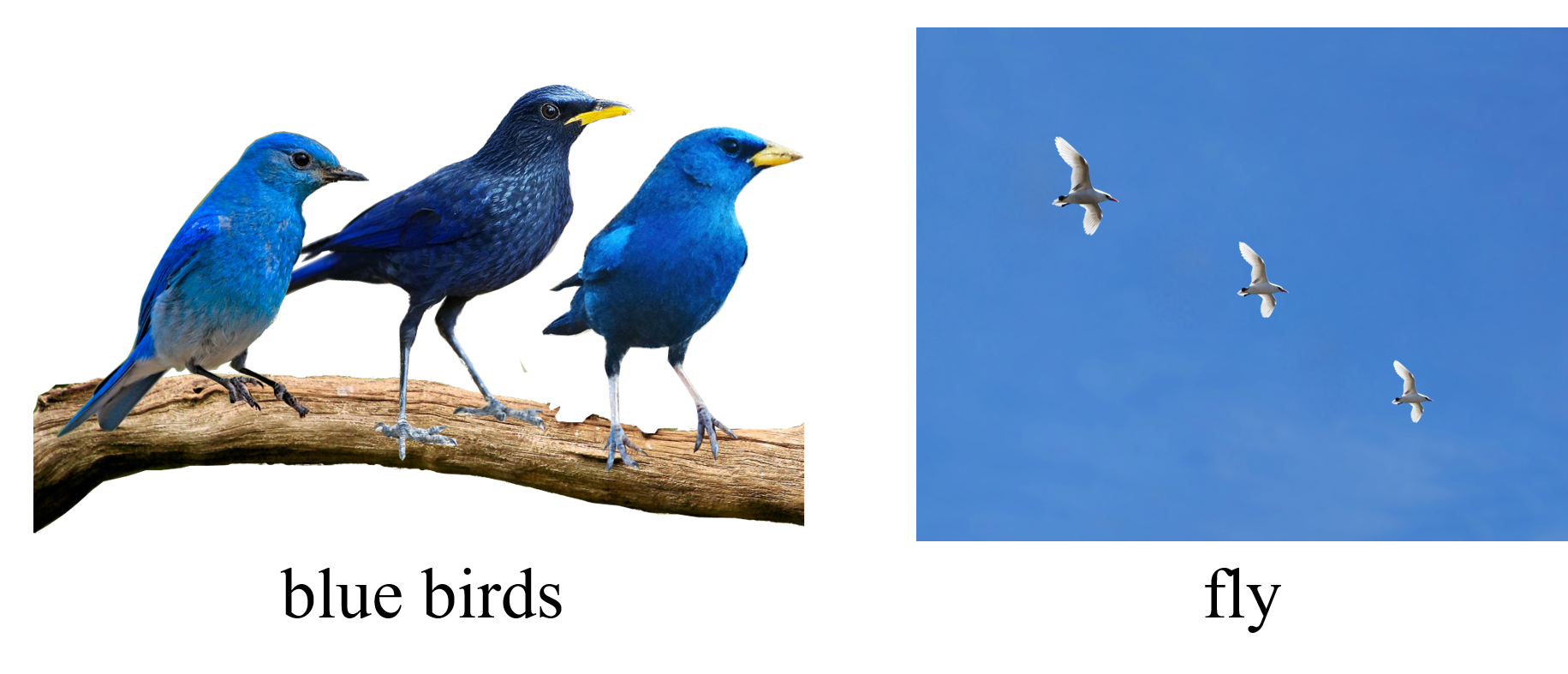 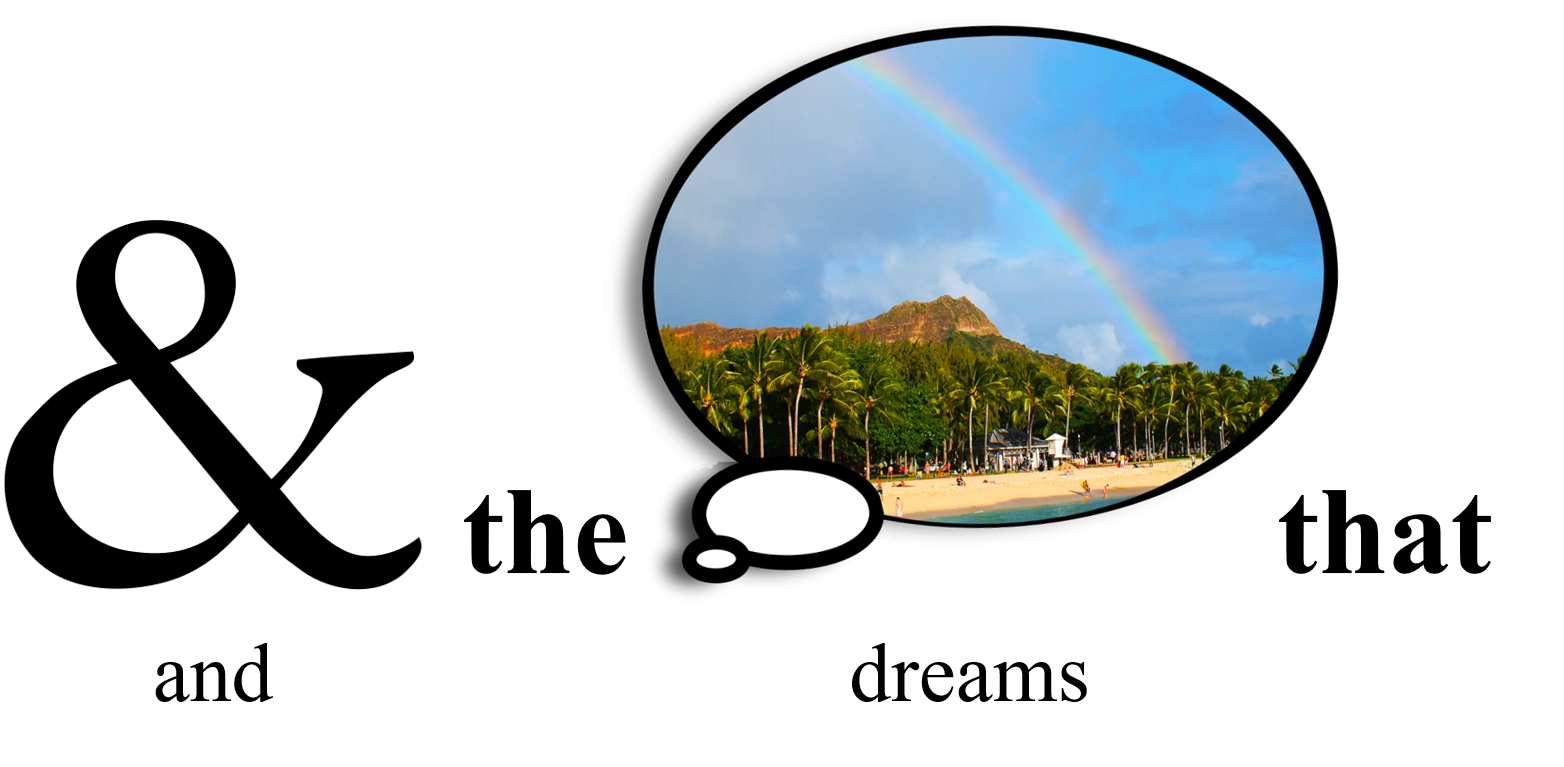 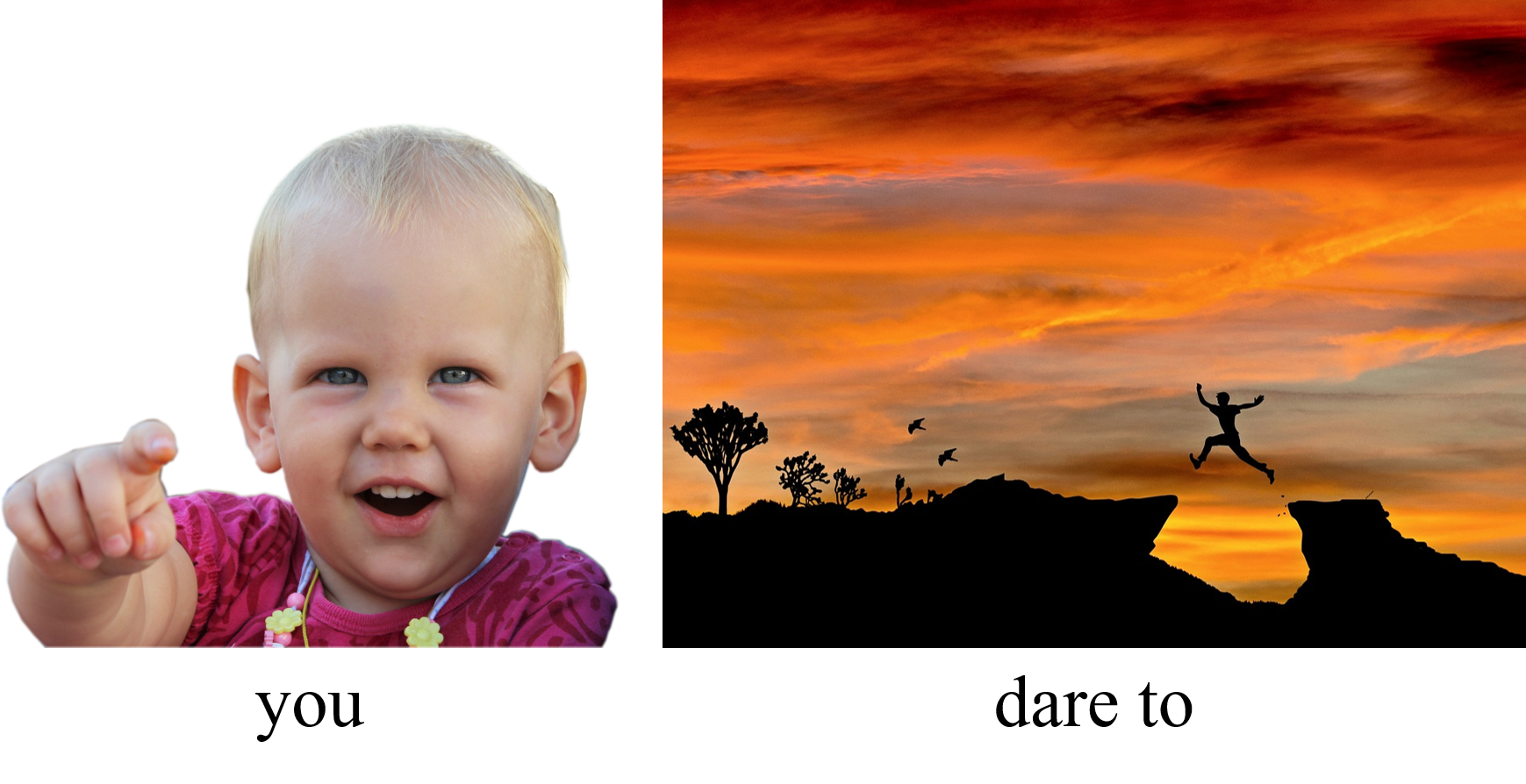 8
picturelyrics.org
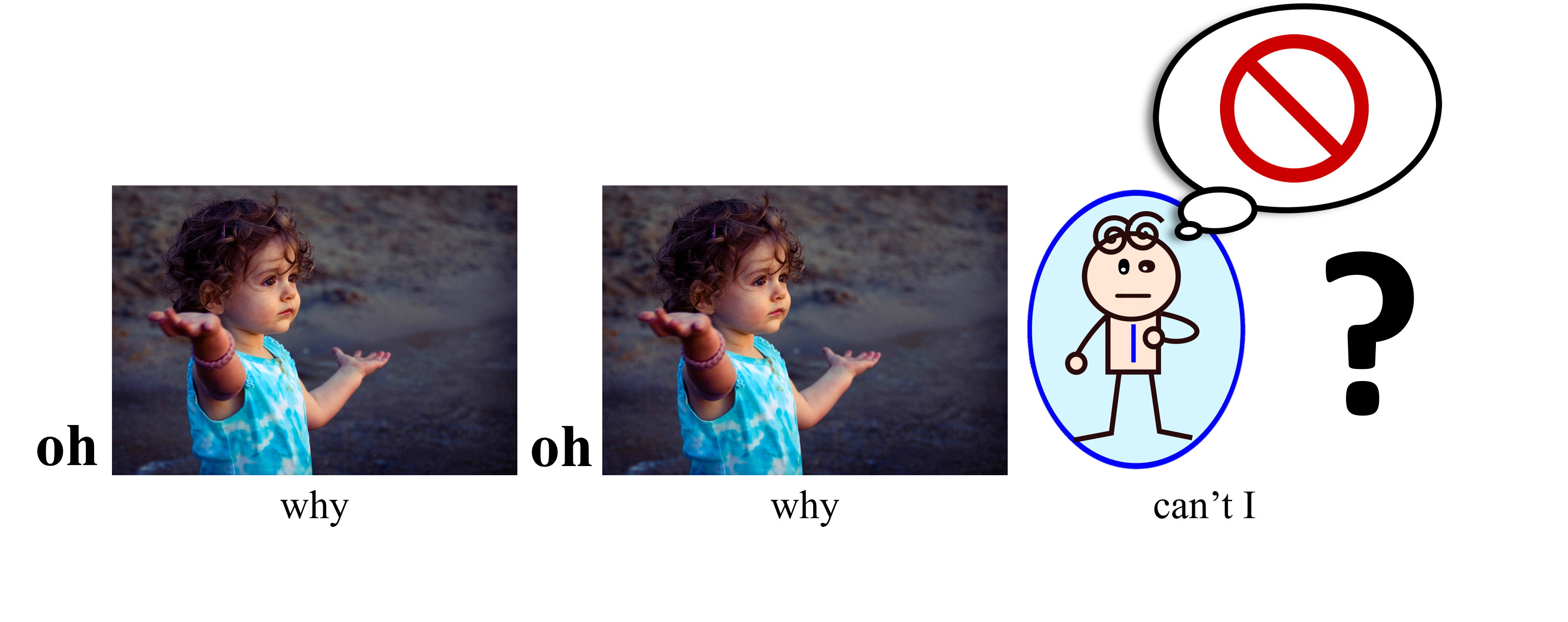 (repeat “some day…”)
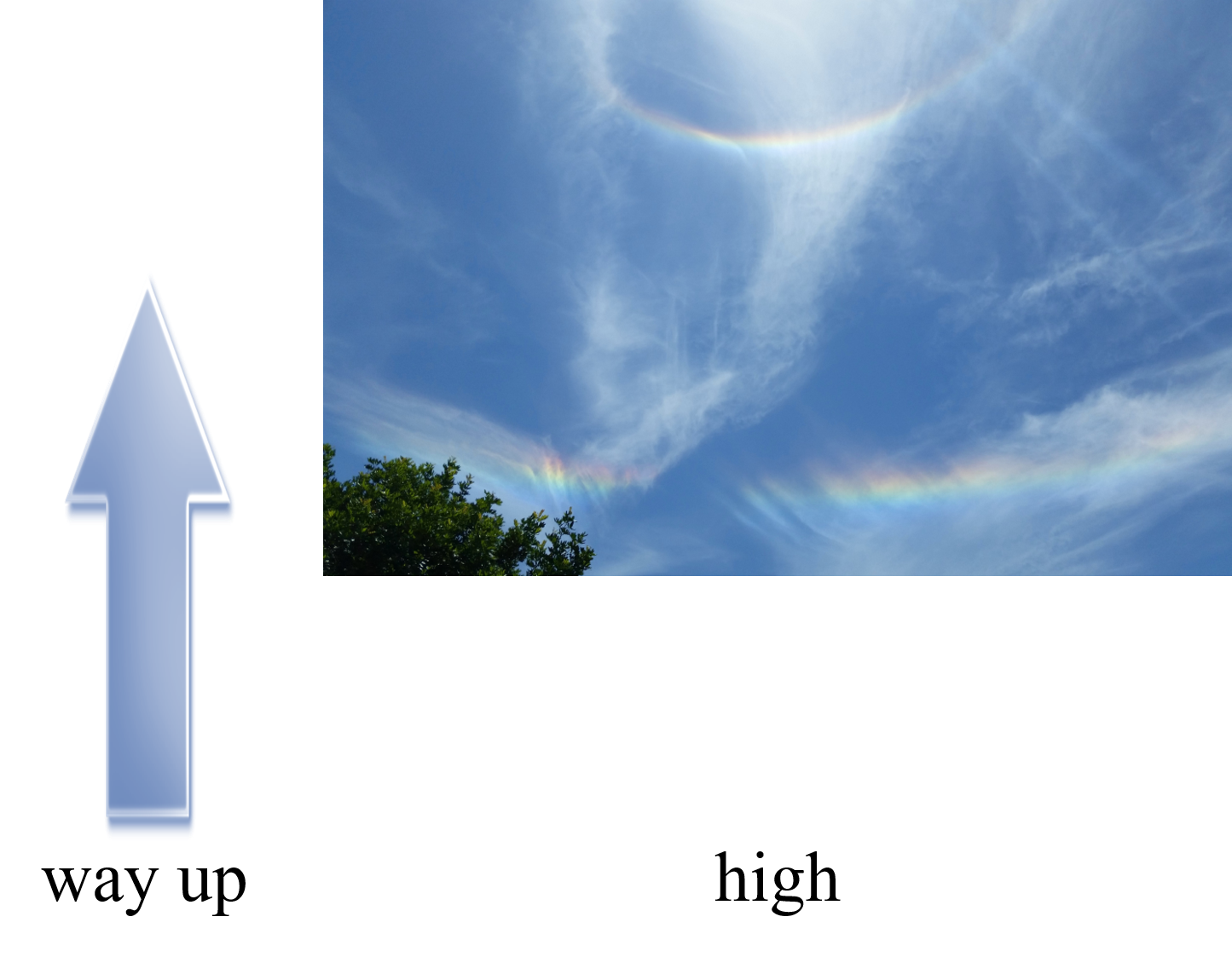 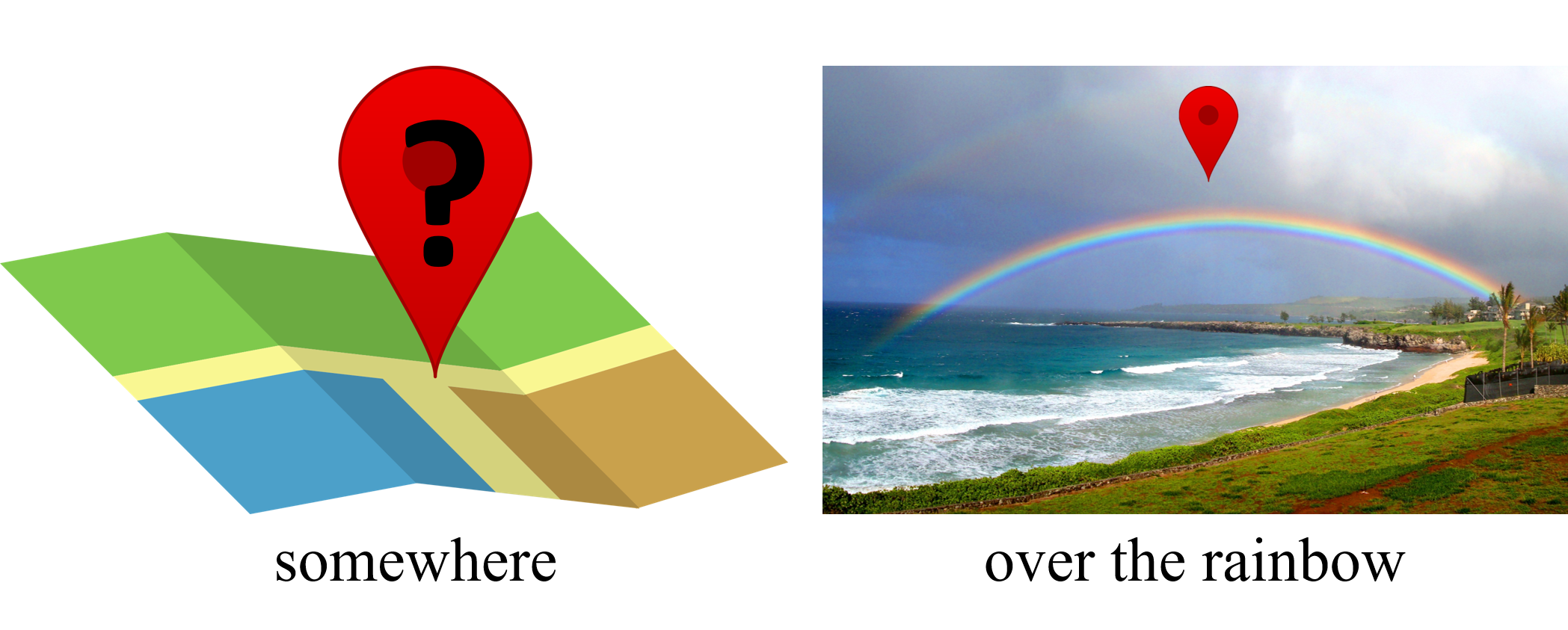 picturelyrics.org
9
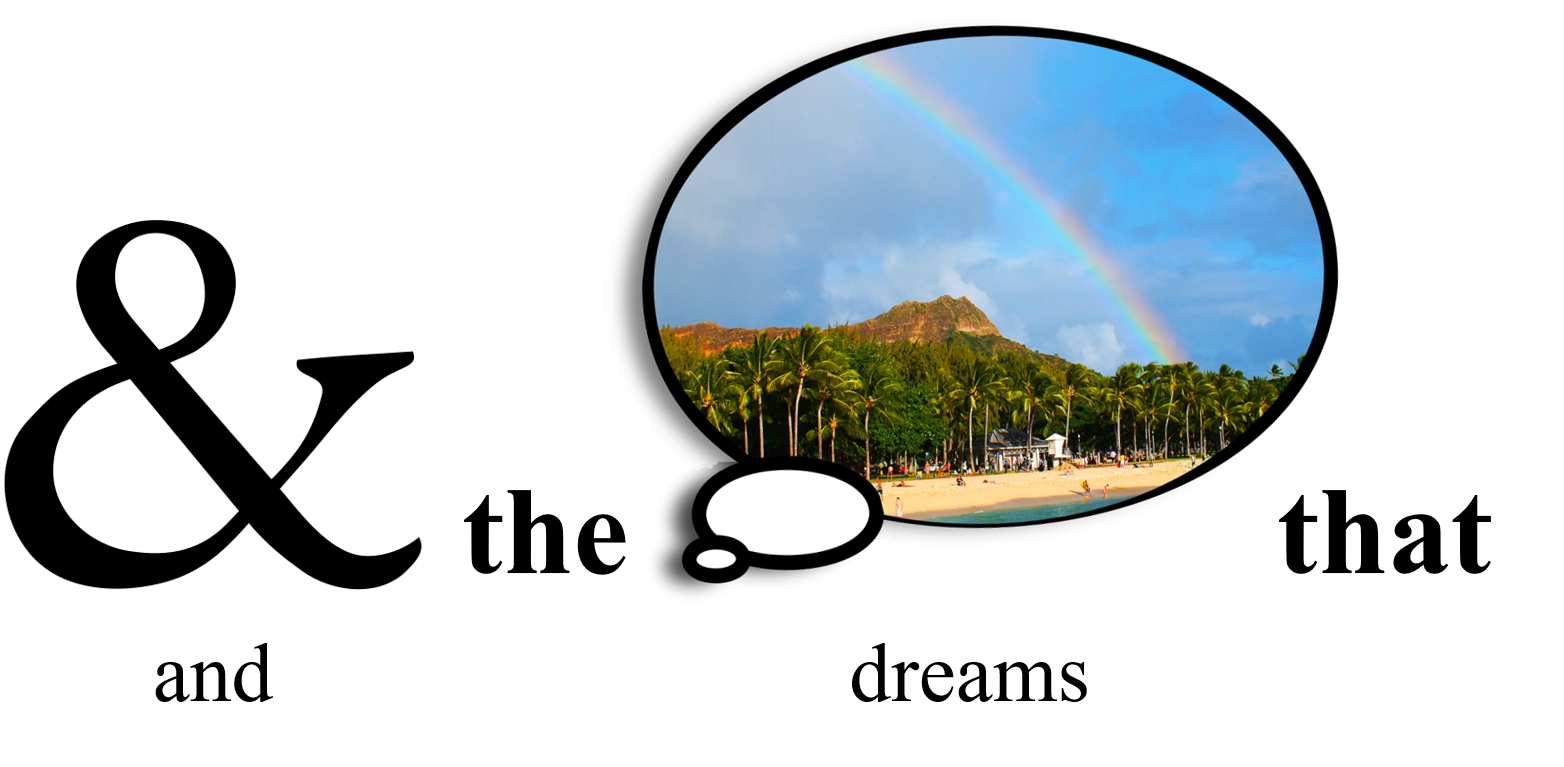 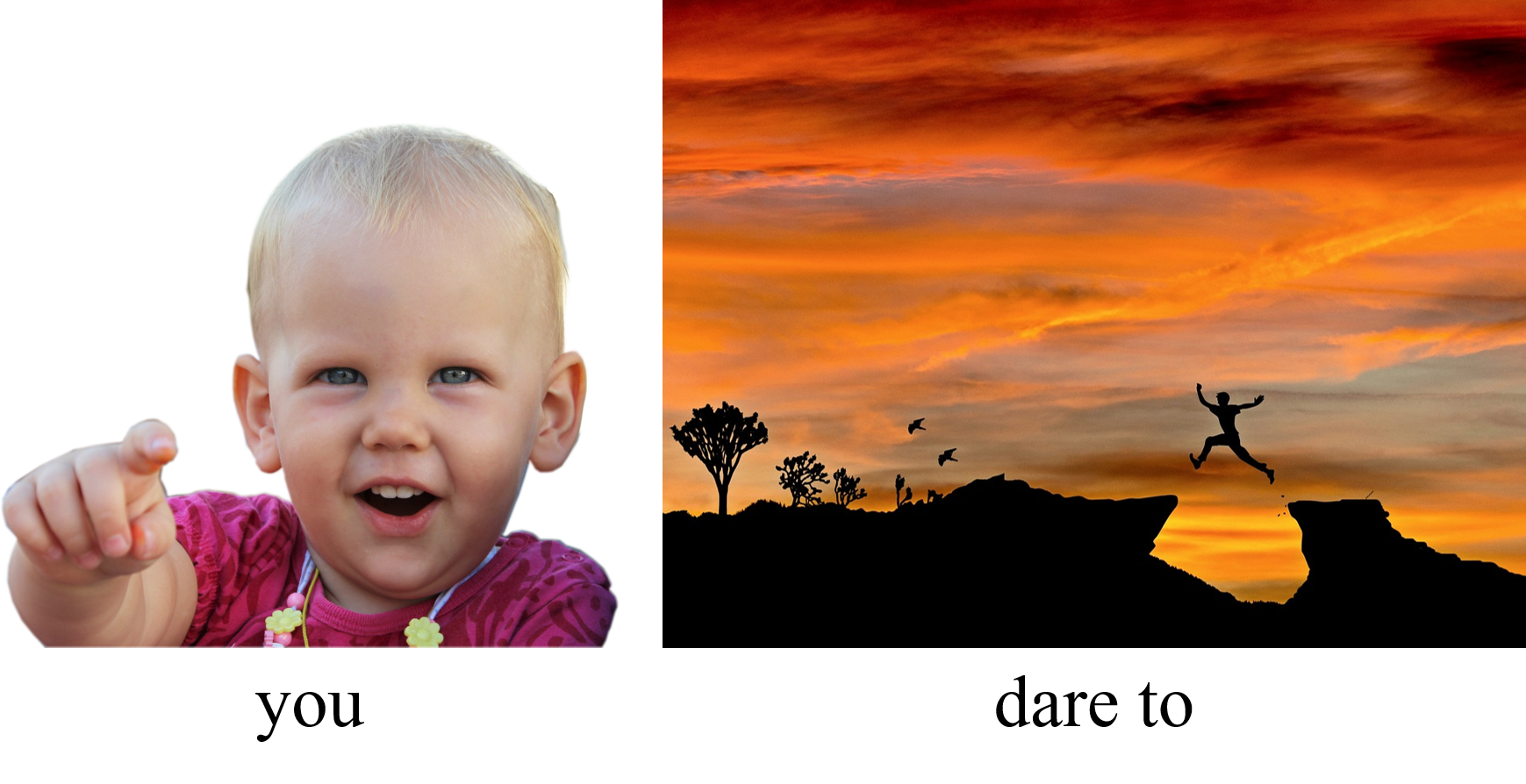 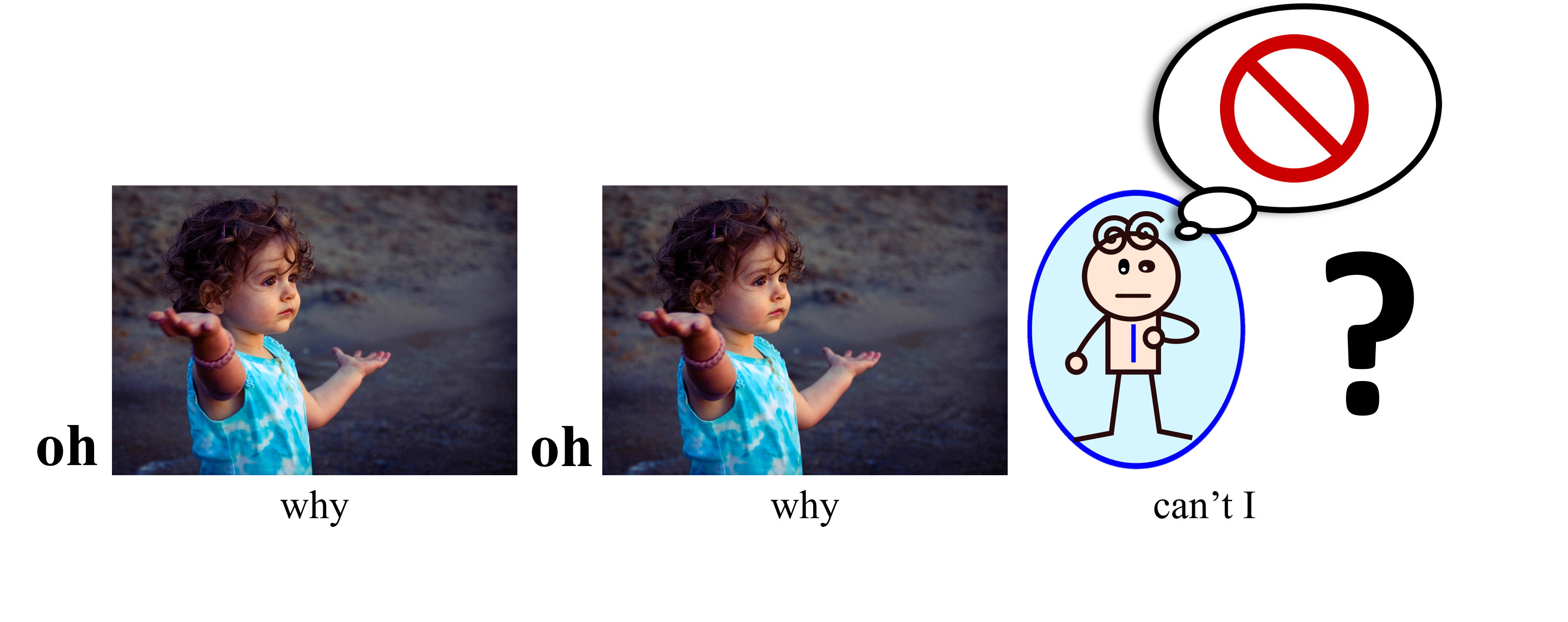